Коррекция слоговой структуры слова
Шифровка - 1
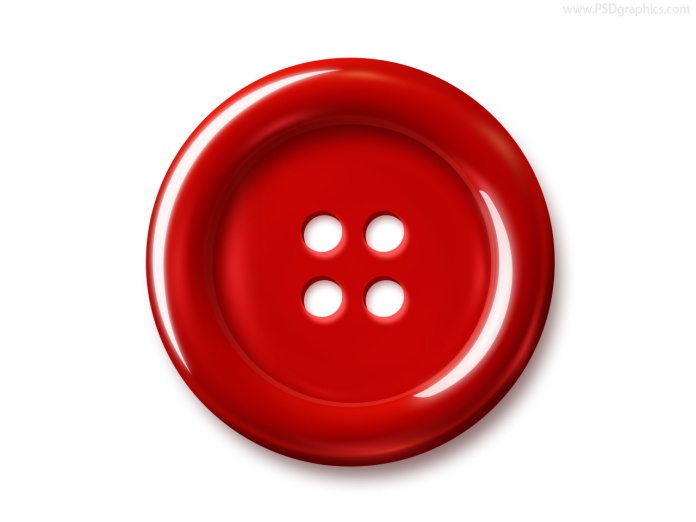 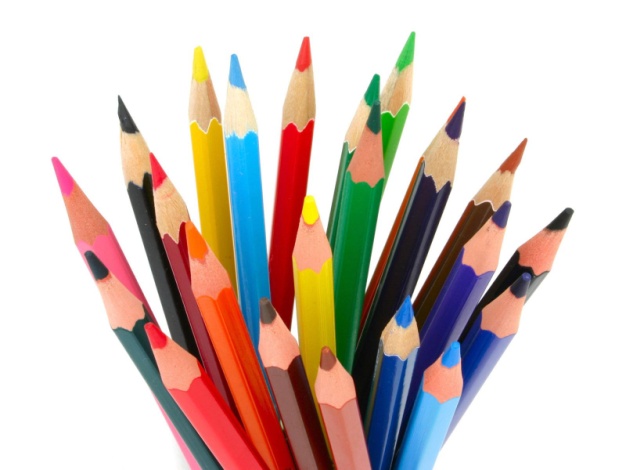 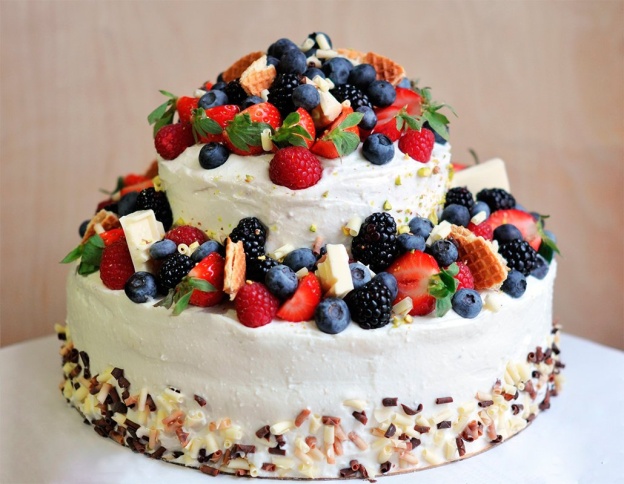 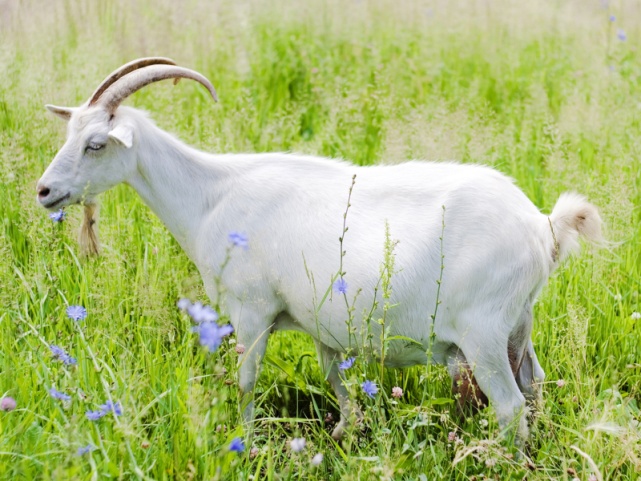 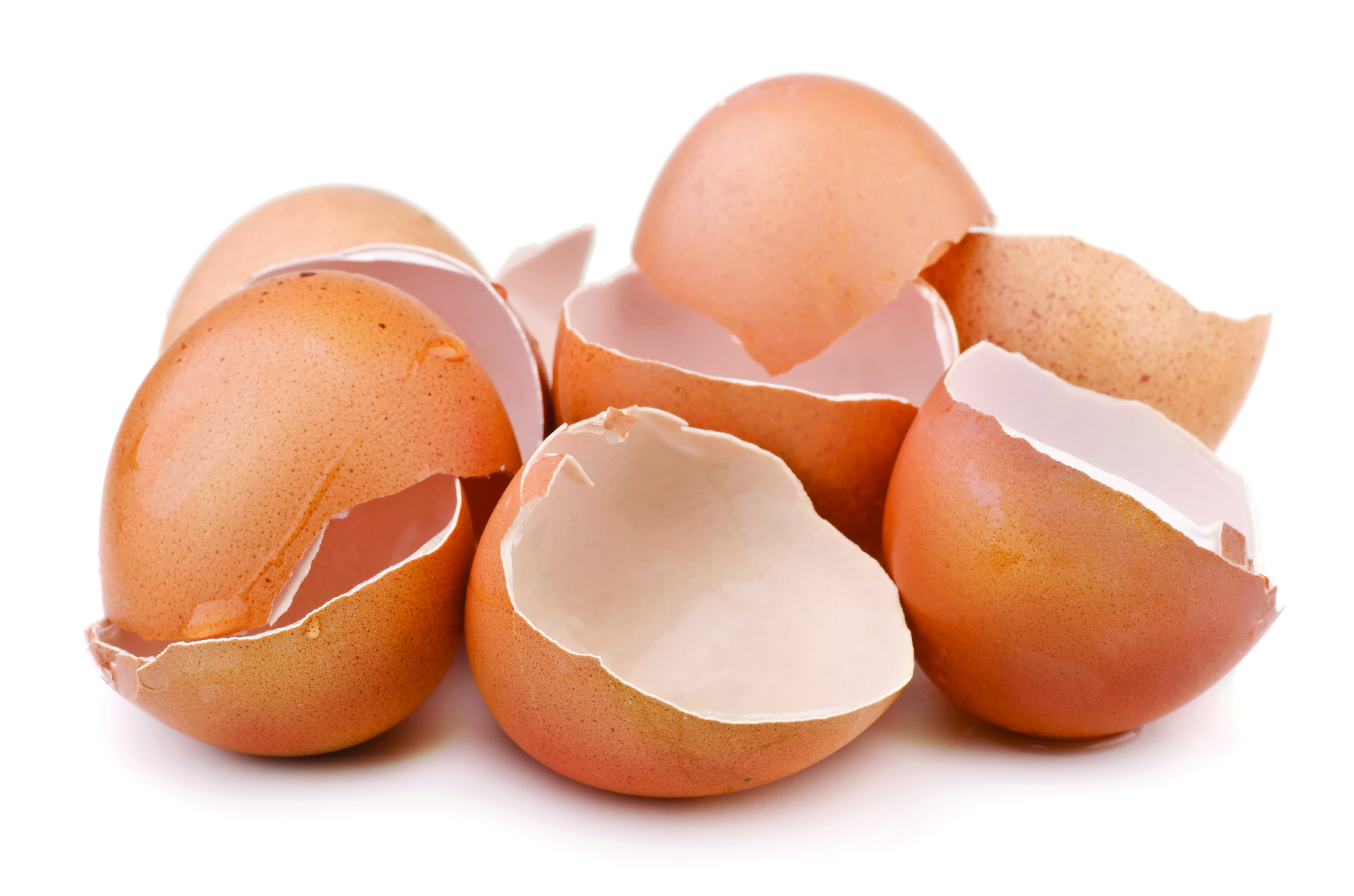 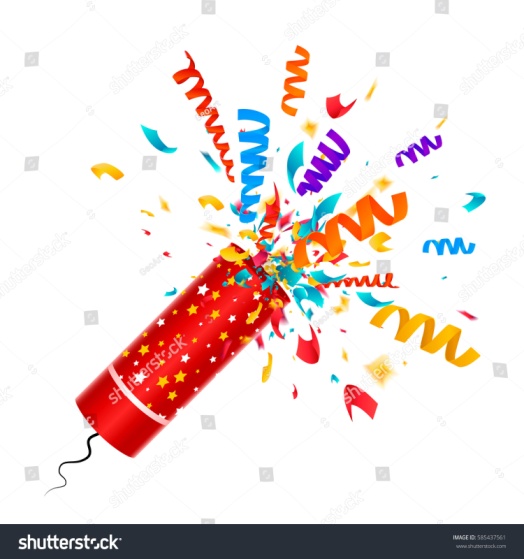 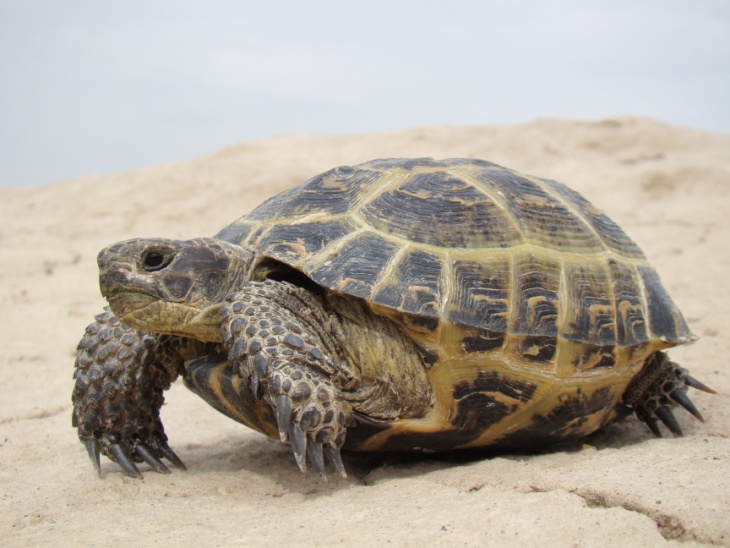 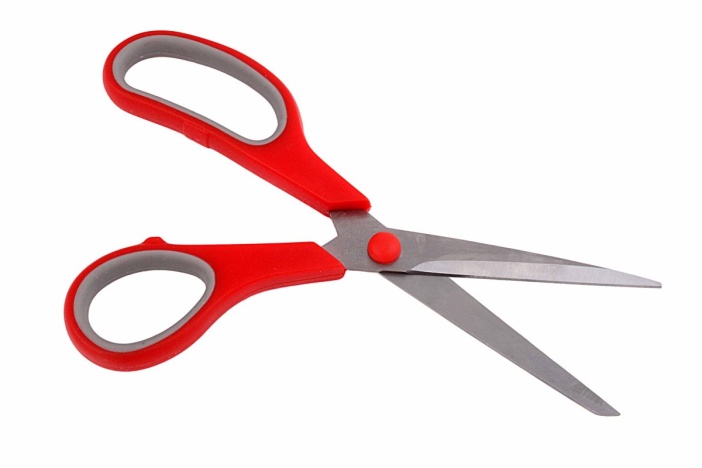 Шифровка - 2
КУКУРУЗА
ПУГОВИЦА
БЕРЕЗА
Нейротренажер «Слоговые пальчики»
Вариант 1
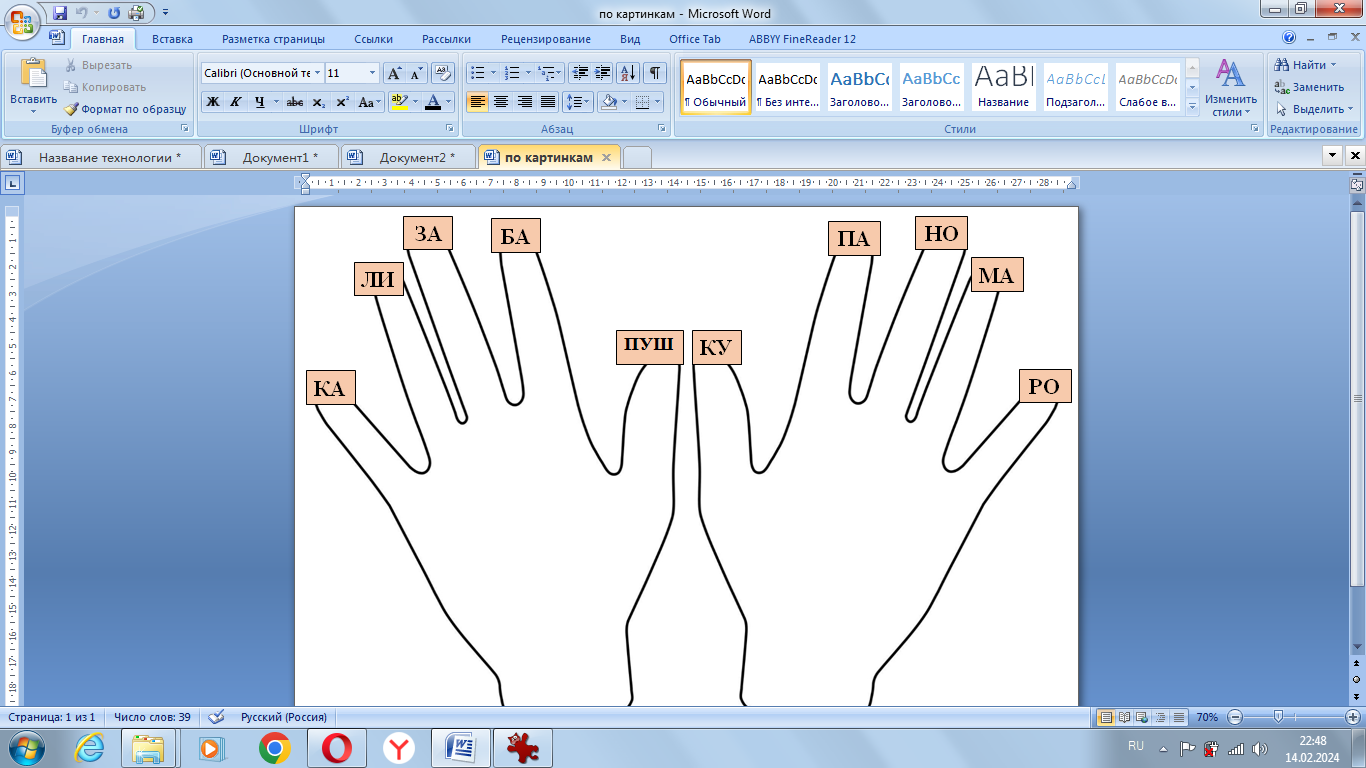 Нейротренажер «Слоговые пальчики»
Вариант 2
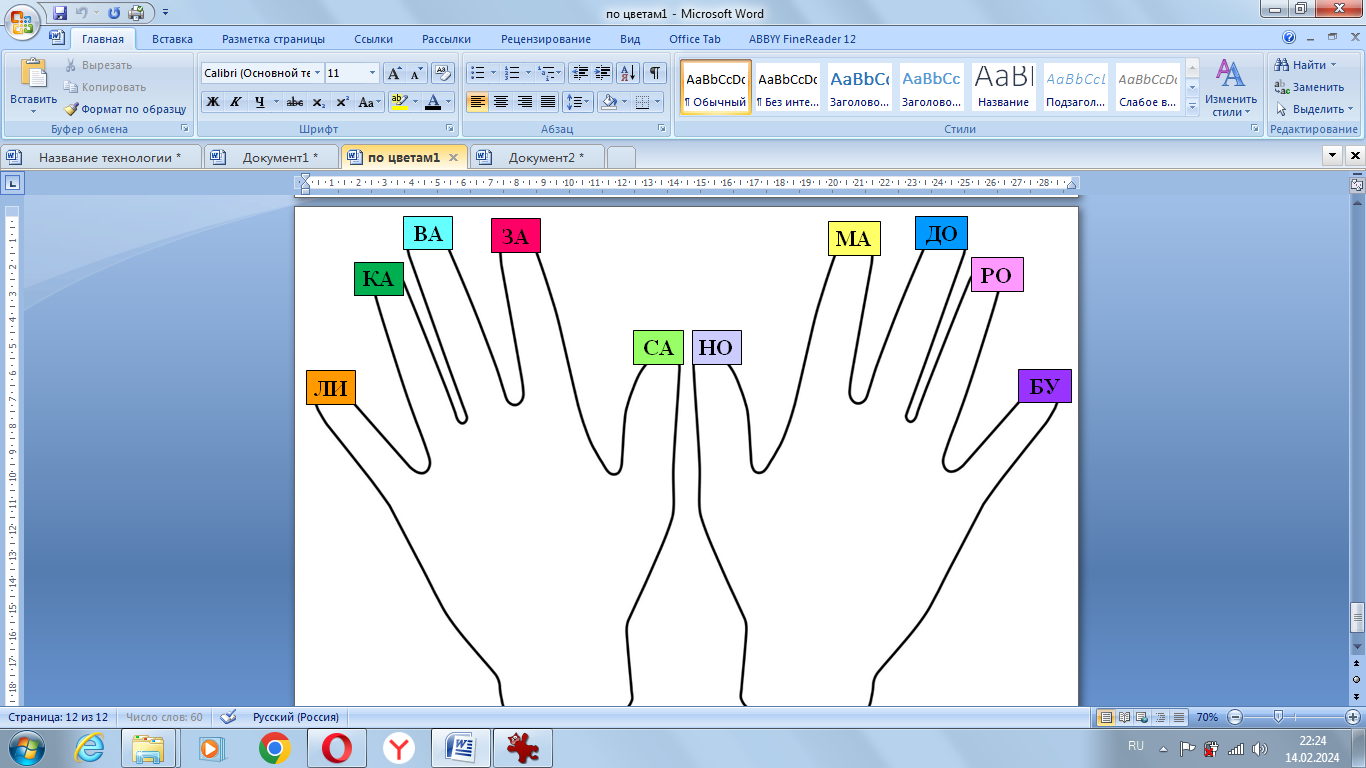 «Слог + слог, а может еще слог – слово получается?»
Отгадай загадки, получи слово из ударных слогов
Вода не размочит, 
Не съест его пламень. 
Нож, саблю наточит, 
 Зерно мелет...
КАМЕНЬ
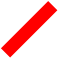 КА-МЕНЬ
Злая, как волчица, 
Жжется, как горчица!
Что это за диво?
Это же …
КРАПИВА
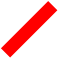 КРА-ПИ-ВА
Нет, не птица, но летает.   Высоко она порхает.    На цветочке посидит,   И раскраской всех манит.   Вся такая лапочка,   Маленькая…
БАБОЧКА
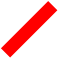 БА-БОЧ-КА
Длинный домик под землей
Извивается змеей.
Этот коридор-дыра
Называется…
НОРА
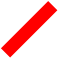 НО-РА
КА + ПИ + БА + РА = Капибара
Капибара - полуводное млекопитающее, самый крупный из современных грызунов. Длина тела взрослой капибары достигает 1—1,35 м, высота в холке — 50—60 см. Внешне капибара напоминает гигантскую большеголовую морскую свинку.
Слоговой прямоугольник
Спасибо 
за внимание!